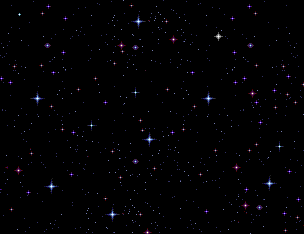 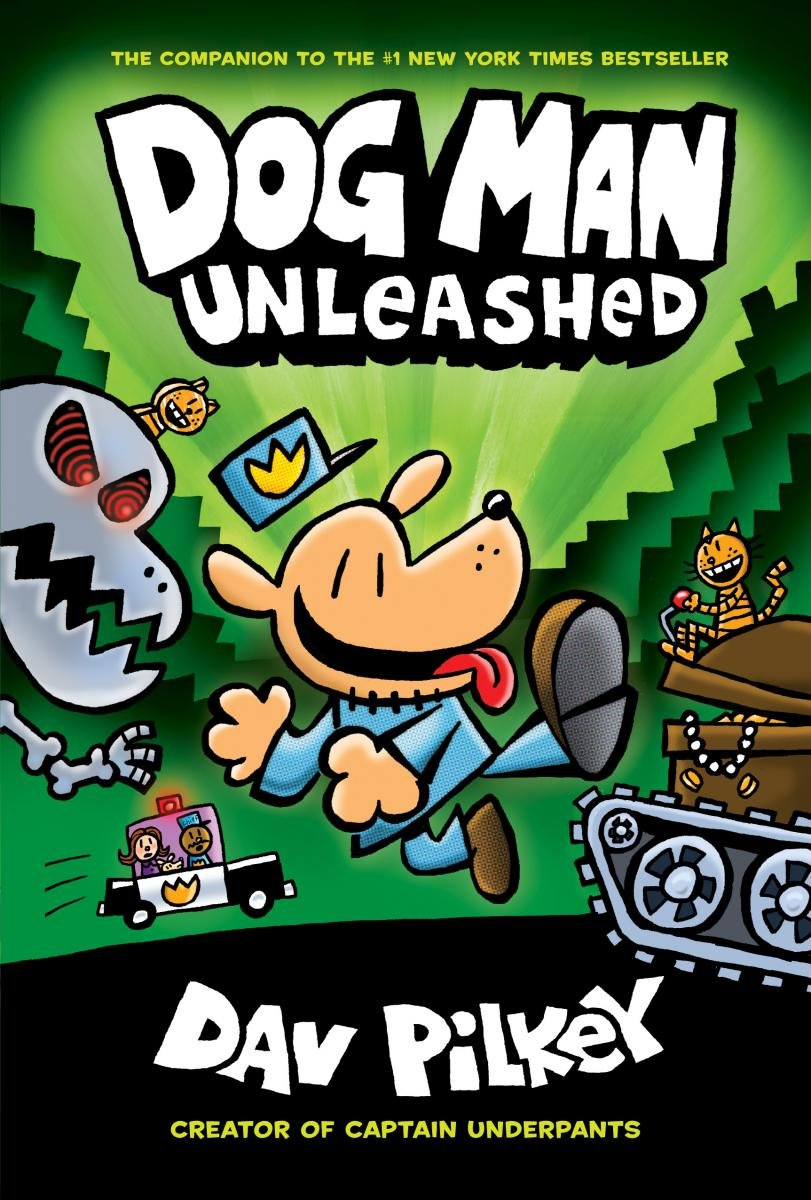 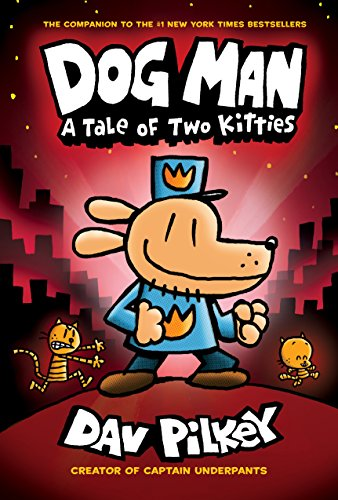 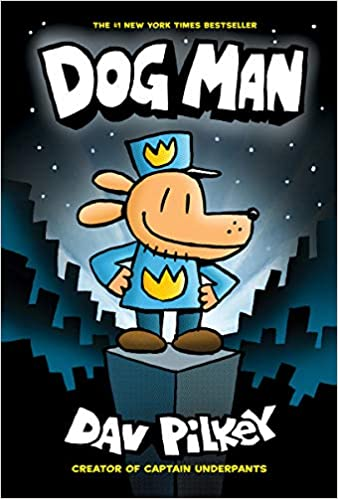 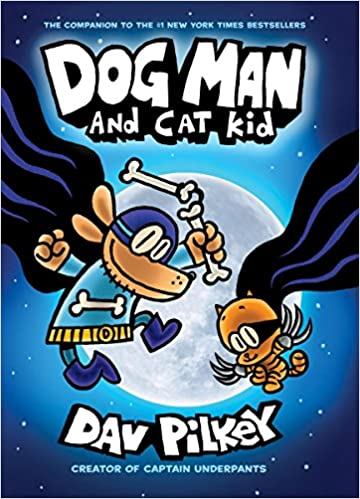 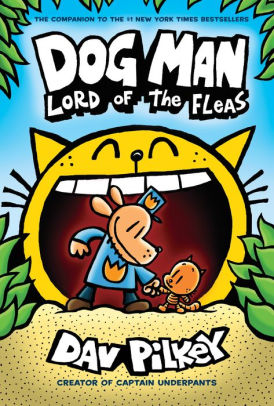 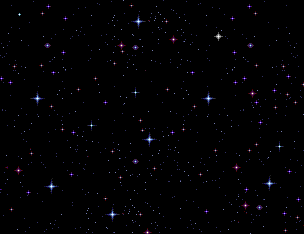 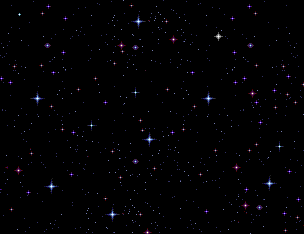 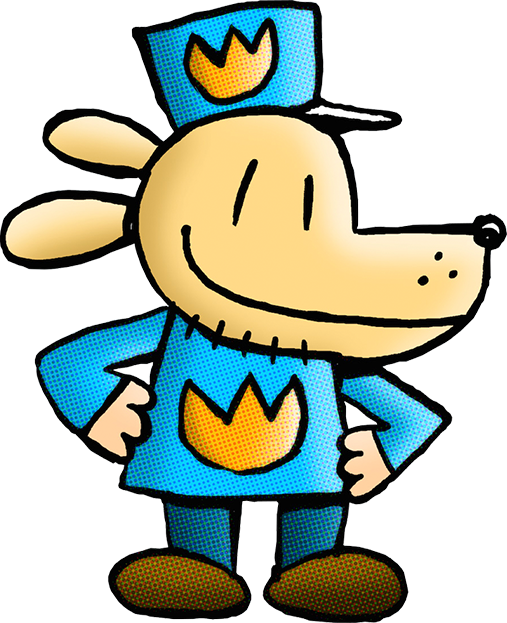 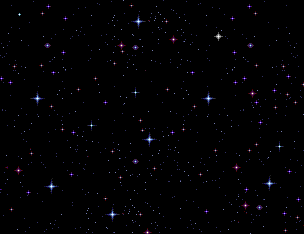 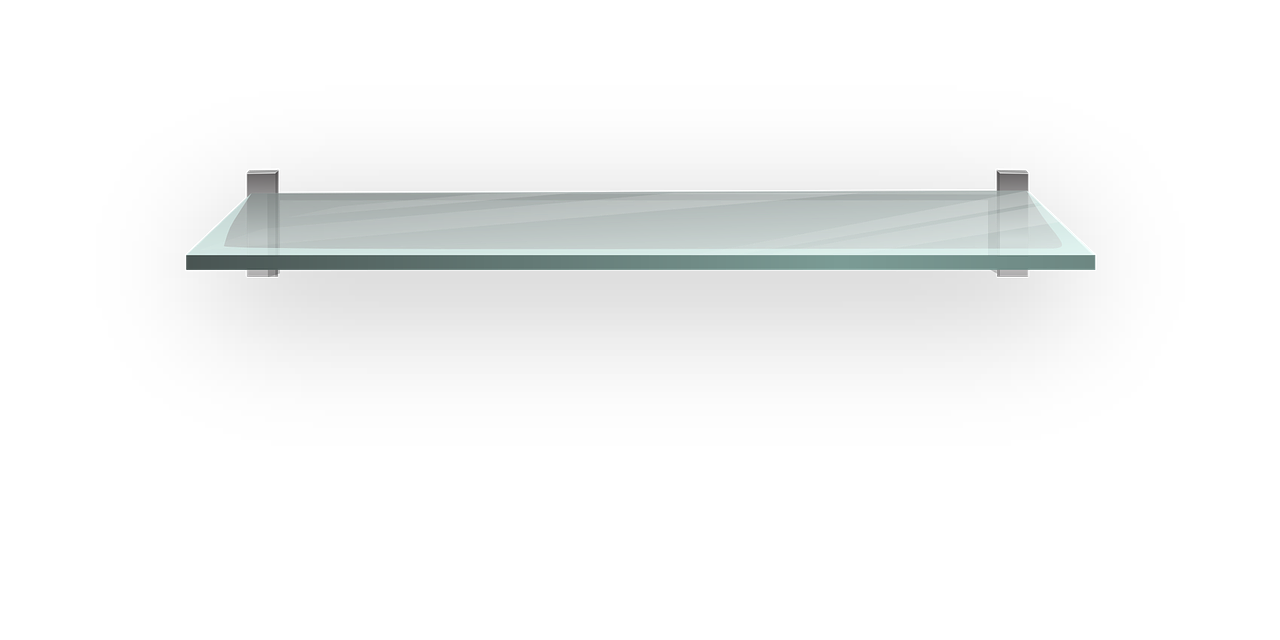 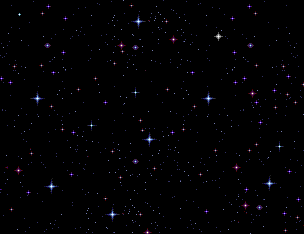 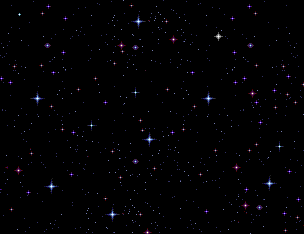 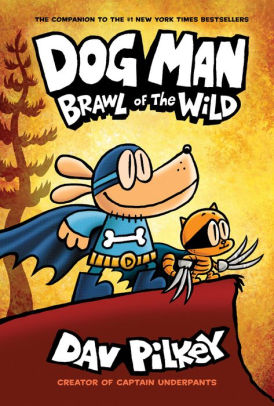 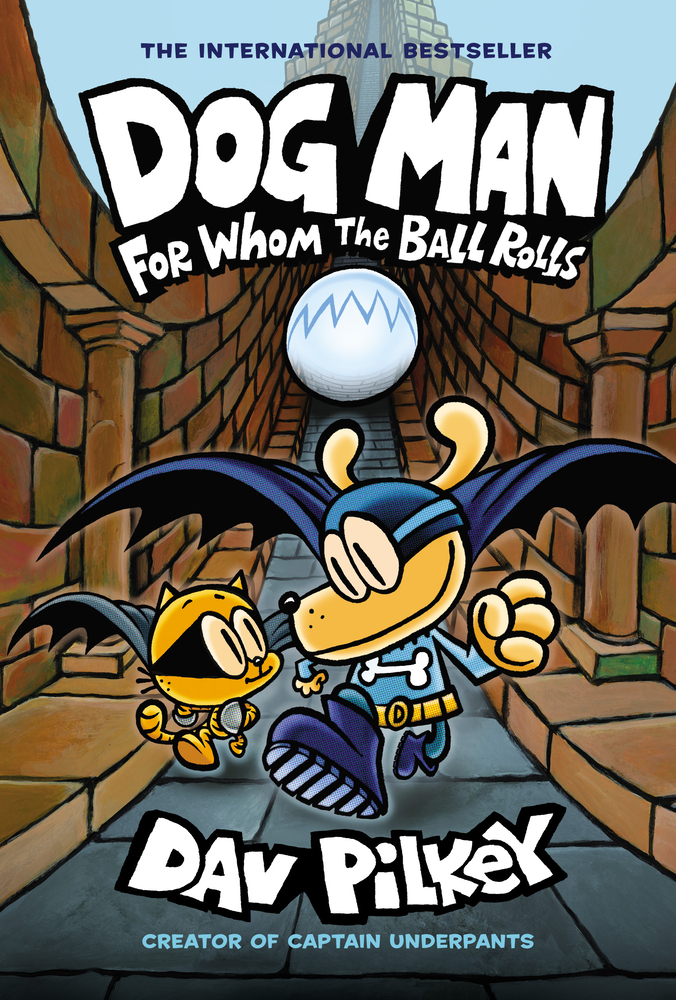 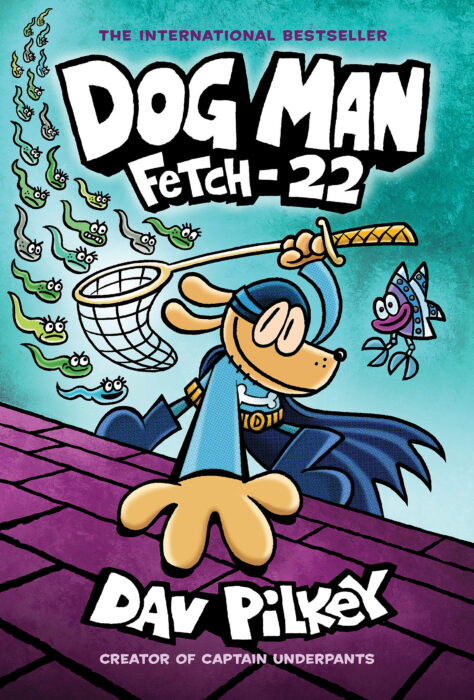 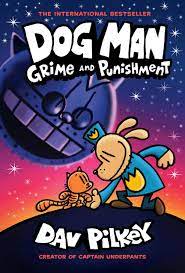 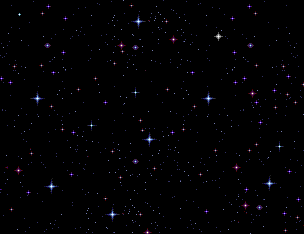 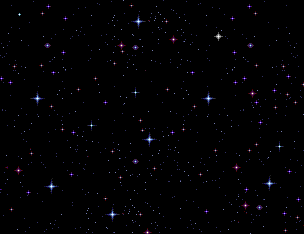 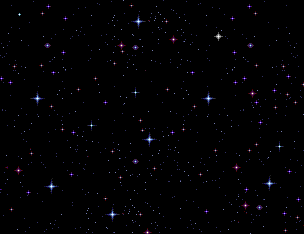 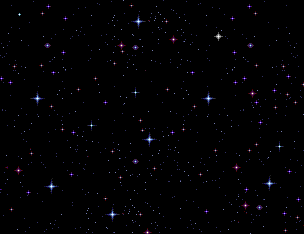 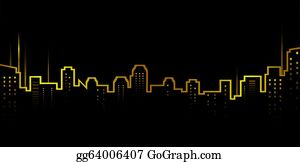 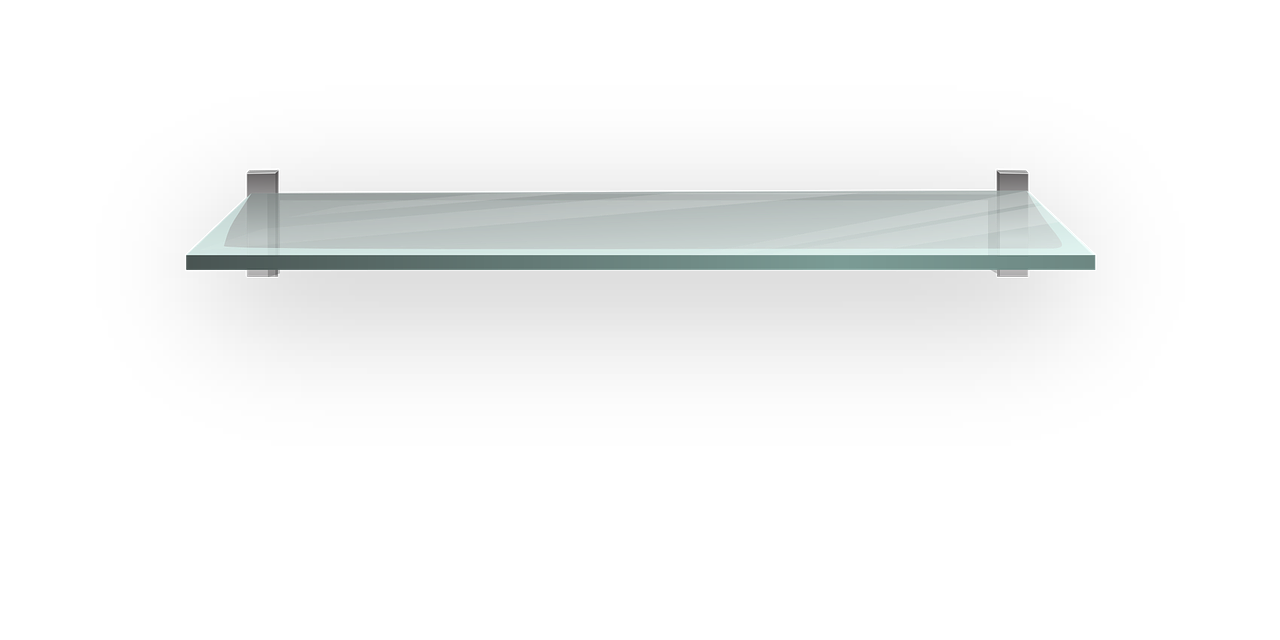 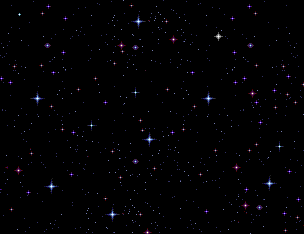 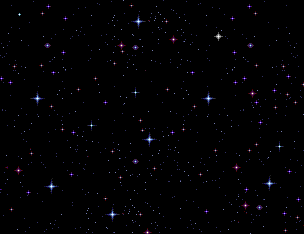 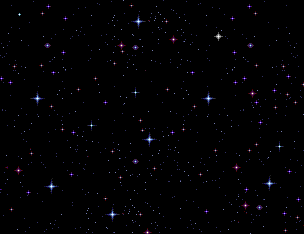 Created by Veronica Menjivar-Alfa
[Speaker Notes: Click on the book you’d like to hear for a read aloud.]